Vamos a trabajar
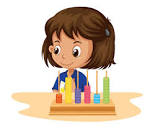 ¿Qué número se encuentra representado aquí?
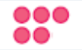 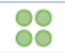 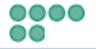 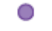 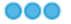 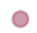 Responde: utiliza la tabla que está para imprimir para poder encontrar el número
Es el numero:
Completa la siguiente tabla, siguiendo el ejemplo.
Escribe con cifras el número representado en la tabla de valor posicional
Laura quiere escribir el mayor número de 8 cifras que es posible formar con las siguientestarjetas, sin repetirlas:
Con el material recortable forma 8 números  distintos y organízalos de mayor a menor.
Representa los números que  formaste anteriormente  en la tabla con las fichas del material recortable
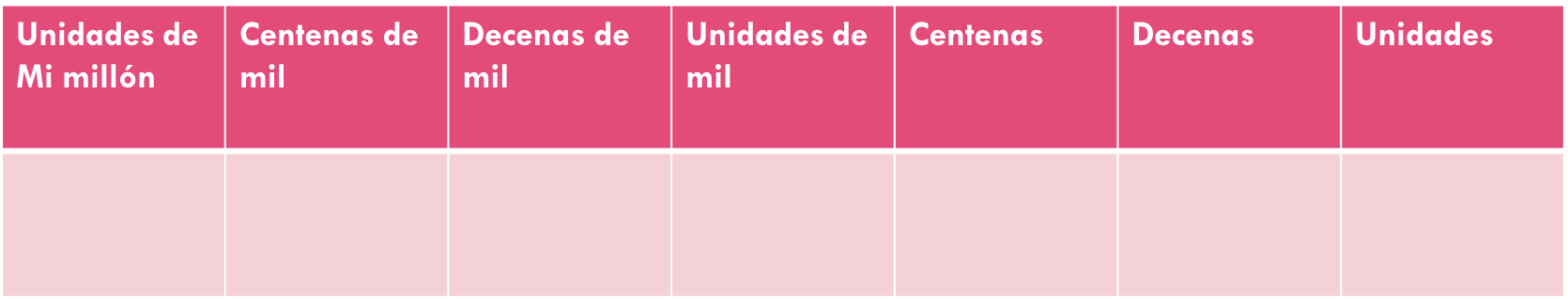